IV ежегодная международная конференции ЕАОКО
«Независимая оценка качества образования: современные вызовы и лучшие практики»
29-30 октября 2015 г. г. Казань
«Место независимой оценки в региональнойсистеме оценки качества образования»
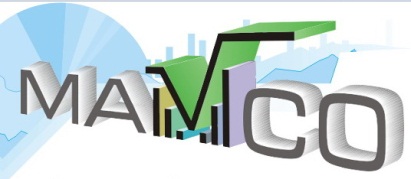 М. Агранович
Кому и для чего нужна РСОКО?
В Госпрограмме «Образование» и в ФЦПРО сказаны правильные, но слишком  общие слова. Задача: «Формирование востребованной системы оценки качества образования и образовательных результатов»
Но индикатор: «Доля региональных систем образования, в которых разработаны и распространены для использования оценочные инструменты (на основе международных) в целях проведения внутрирегионального анализа и оценки качества образования, в общем количестве региональных систем образования»
Кому:
родителям, 
школе, 
органам управления образованием,
органам исполнительной и законодательной власти региона
общественности, социальным группам
Для чего: для принятия решений
Независимая оценка: информация vs. Отчетность
Если решения, которые принимаются по результатам процедур оценки качества образования, сводятся к поощрению и наказанию, то информация подменяется отчетностью (победными реляциями) и в независимой оценке никто не заинтересован. 
В качестве результатов оценки особенно опасны рейтинги. 
Если информация, получаемая по результатам мониторинга, используется для оценки ситуации, прогноза и др., то лучше использовать независимую оценку.  
Проведение оценки независимыми организациями для общества, социальных групп и т.п. 
плюсы – более четкое выявление запроса и критериев оценки
минусы – риск непрофессиональной оценки
Какая информация нужна?
Содержание информации, генерируемой РСОКО, диктует внешний запрос, определяемый теми решениями, которые принимает пользователь. 
Информация должна включать:
	ответ на содержательный вопрос пользователя
	сведения о влиянии внешних факторов на значение показателей, как управляемых, так и не управляемых.
ПОСТАНОВКА И АКТУАЛИЗАЦИЯ ЗАДАЧ РСОКО
Программные документы по:
Развитию образования РФ
Социально-экономическому развитию РТ
Развитию системы образования РТ
Анализ изменений:
Демографии
Нормативной базы
Соц-Эк. ситуации в образовании РТ
Задачи и проблемы развития системы образования РТ
Задачи РСОКО
Запрос к системе образования:
общества, 
отдельных социальных групп, родителей и учащихся
Выявление и предупреждение проблем
Направления мониторинга системы образования
Выявление и прогноз тенденций развития
Оценка хода решения ключевых задач развития системы образования РТ
Информационное обеспечение:
Органов власти и управления всех уровней
Системы образования 
Общества, отдельных социальных групп
Родителей и учащихся
Что нужно, чтобы заменить отчетность информацией?
Сместить фокус с оценки на анализ результатов.  Разработать и принять формат представления результатов обследований, включающий выявление причин вариации результатов на основе анализа контекстной информации и предложения по повышению показателей и/или снижению дифференциации результатов. 
B. 	Разделить обследования на 2 уровня: 
Региональный уровень:
Оценка развития системы образования РТ в соответствии с приоритетными направлениями развития Республики и системы образования, включая повышение качества образования -Целевые обследования (ключевые с точки зрения развития Республики предметы, профессиональная ориентация, условия образовательного процесса, равенство качества образования в школах с различными языками обучения и др.). 
Выявление тенденций и проблем, прогнозирования развития образования (общий мониторинг системы образования РТ) – выборочные обследования
Решение текущих проблем (целевой мониторинг) - отстающие школы, «западающие» предметы
Участие в общероссийских и международных исследованиях, чтобы понять "где я?".
2. Уровень образовательной организации:
Формирующая оценка для упреждающего выявления проблем (уровень школы по унифицированной методологии)
Выявление одаренных детей и др.
Спасибо за внимание




Контакты: 
mamso@list.ru
WWW.MAMSO.ru
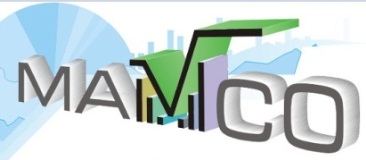